Revisiting the Canons of Psychiatry: Teaching CATIE, STAR*D & STEP-BD to FM Residents
Kevin Brazill, DO, MS
Stephen Warnick, Jr., MD
Chris White, MD, JD, MHA
Disclosures
The presenters have no relevant conflict of interests to disclose regarding the content of this presentation.
Goals and Objectives
Upon completion, participants will be able to use evidence-based, clinically-relevant information to teach Family Medicine Residents step-wise algorithms for treating bipolar disorder, schizophrenia, and depression based on findings from the STEP-BD, CATIE, and STAR*D landmark studies. 
Upon completion, participants will be able to take and use presented materials -- power-point slide decks and one page summaries -- back to their home programs to disseminate information about the trials and their relevance to patient care.
To whom are you listening…
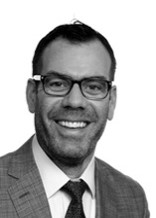 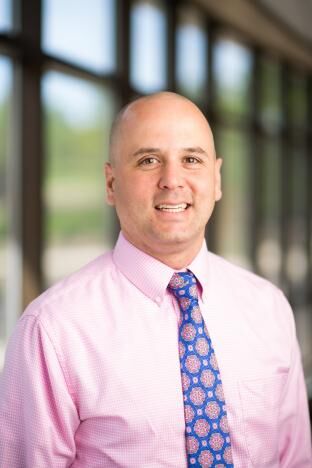 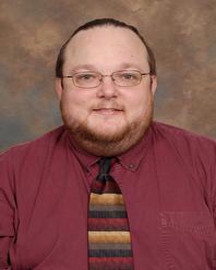 Kevin Brazill, DO, MS
Stephen Warnick, Jr., MD
Chris White, MD, JD, MHA
Taking the pulse of the audience…..
A)  Currently teach CATIE/STAR*D/STEP-BD
B)  Personally familiar with 1 or more of these studies, but not using them in curriculum
C)  Not very familiar with them
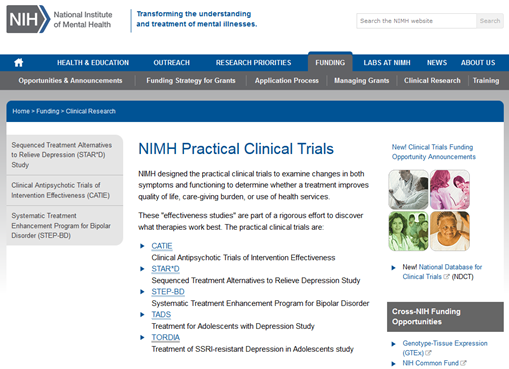 CATIE Pre-Test
1. What was the primary measure of treatment success in the CATIE study?

Elimination of positive (hallucinations, delusions, etc) symptoms of SCZ*
Less than 2 inpatient hospitalizations during study
Length of time a patient benefitted/tolerated a trialed medication
Elimination of negative (isolation, blunting of affect, etc) symptoms of SCZ
2. Which of the following was a significant conclusion of the CATIE study?

SGAs** demonstrated significant reduction of +/- SCZ symptoms over Perphenizine (FGA)
SGAs used in the study showed no significant advantage over Perphenizine in symptom reduction/tolerability. 
Quetiapine yielded the best outcomes for tolerability and symptom reduction. 
Significant conclusions are difficult to draw from CATIE given the multiple exclusionary criteria built into the study’s population sample
*SCZ: schizophrenia       **SGA: second generation antipsychotic
CATIE Case Study
Paul is a 42 year old AA man 
Diagnosed with SCZ at age 22 after a psychotic episode during his senior year of college
7 psychiatric hospitalizations in his history, primarily for disturbing auditory hallucinations involving neighbors surveilling him via telephone and cable lines
After several years of relative stability and linkage with his community Assertive Community Treatment (ACT) team , Paul began to decompensate
Started using synthetic cannabis, stopped leaving his home, ate only certain canned goods, and refused to received his monthly Haloperidol Decanoate injection. 
When his case manager finally convinced Paul to come to his door after several failed attempts to reach him, she found him to be severely decompensated, physically dirty, experiencing auditory and visual hallucinations of neighbors pounding on his walls, and dehydrated.
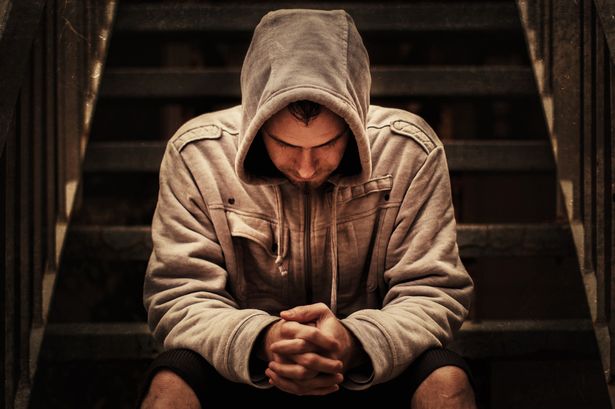 CATIE Case Study
Paul is triaged at home and taken by ambulance to the local university hospital where he is co-managed by the internists and psychiatrists on the med-psych unit.
In addition to SCZ, Paul copes with HTN, Type II Diabetes, and smokes 2 packs of cigarettes a day. For his SCZ, Paul has been treated with Haloperidol, Trifluoperazine, Chlorpromazine, and Quetiapine.
Given his physical and mental health condition, what are the best choices for Paul to help manage his SCZ in the short- and long-term?
CATIEClinical Antipsychotic Trials of Intervention Effectiveness
Compared the effectiveness of one FGA (1950s) and 4 SGAs (1990s) in treating schizophrenia (SCZ)
Largest, longest, most comprehensive independent trial ever conducted to study existing therapies for SCZ
Trial ran from 2000 to 2004, funded by the NIMH.
57 psychiatric centers (private, VA, community health,  academic centers) in 24 states in the US
CATIE: Study Population
1,460 patients with chronic SCZ, carried diagnosis for roughly 14 yrs
Average age: 40.6 years 
74% male
60% white, 35% African-American, 12% Hispanic
85% unemployed; 11% married
Inclusion (broad): 18-65, Chronic SCZ diagnosis, able to take PO medications
Exclusion (very few): early SCZ diagnosis, MR/other cognitive disorders, adverse reactions to study meds, medically unstable, pregnant/breastfeeding.
CATIE: Study Design
Study was a multi-centered, double-blind, parallel-group, randomized clinical trial
Monthly visits with clinician
Patients took meds for 18 mos., or discontinued them due to: 
Poor symptom control
Intolerable side effects 
Decision to stop the medication
Decision to withdrawal from the study
CATIEPharmaceutical Information
No pharmaceutical funding; however, all trial medications and guidelines for use were supplied by pharmaceutical companies
No Big Pharma input on study design/implementation, data analysis, or manuscript review/production. 
Medications trialed:
Perphenazine (N: 257), Schering-Plough/Novartis 
Quetiapine (N: 329), Astra-Zeneca
Risperidone (N: 333), Janssen
Olanzapine (N: 330), Eli Lilly
Ziprasidone (N: 183), Pfizer (added 2002)
CATIEStudy Design: Efficacy of Medications
Primary Measure of treatment success: Length of time a patient benefitted from and stayed on a medication before they or their doctor decided to change it. More simply: “Time to Discontinuation”
Measurements also included:
Successful modification of symptoms
Overall level of functioning on medicines
Tolerability of side effects
Patient choice to stop meds for other reasons.
CATIE: Results
All medications studied were comparably effective
Discontinuation due to SEs and failure to control symptoms
Olanzapine showed improved efficacy and a longer time to discontinuation compared to other trialed medications, but metabolic SEs yielded poor tolerance by patients. Patients started on Olanzapine were less likely to be hospitalized during the study trial.  
Perphenazine generally performed as well as the four SGAs studied with no statistically significant increase in SEs, including EPS
CATIE: Results
Taken as a whole: SGAs studied in the trial have no substantial advantage over Perphenazine. 
Considerable variation among patients w/ SCZ. Considerations must include:
Side effects
Medication costs
Efficacy of medication (adequacy of symptom relief)
Substance use (cigarette smoking, illicit drugs)
CATIE: Study Criticism
74% of patients enrolled in the study (part of the “intention to treat” analysis) discontinued their assigned treatment in Phase 1, before 18 months. (Median: 6 months)
Medication doses were based on pharmaceutical company recommendations rather than by the FDA
Nearly 75% of patients switched from their first medication to a different medication during the trial.
CATIE: Phase 2 (Briefly)
For patients who opted out of the first CATIE trial, a Phase 2 trial continued the study and divided the patients into two pathways:
Efficacy (for patients who discontinued their Phase 1 medication due to poor symptom control)
Medication: Clozapine
Tolerability (for patients who discontinued their Phase 1 medication due to side effects)
Medication: Ziprasidone
CATIE Phase 2: Results
Efficacy Pathway: Clozapine
Remarkably effective for very ill people, substantially better than other antipsychotic meds. 
44% of Clozapine patients remained on the medication for the duration of the study
Greater symptom control than all other meds
Clozapine patients must be closely monitored for agranulocytosis, cardiomegaly, and severe constipation, among other serious side effect)
CATIE Phase 2: Results
Tolerability Pathway: Ziprasidone
High rate of patients who discontinued the medication (74%, similar to Phase 1). 
Same antipsychotic medications, except Perphenazine, were studied. 
Important to review reasoning behind why first medication was stopped before choosing to start a new medication.
CATIE Case Study Revisited
Given Paul’s history of medication trials, chronic Schizophrenia, substance abuse and medical co-morbidities, consider the following treatment options: 
Transition the patient to an SGA injectable medication (Risperdal Consta, Invega Sustenna)
Consider Clozapine (ACT Case Manager may be able to coordinate regular CBCs along with Q 3-month HgB A1C and CMP measurements.
Integrate Paul’s medical care, lab work and psychiatric care into single visits.
CATIE Post-Test
2. Which of the following was a significant conclusion of the CATIE study?

SGAs demonstrated significant reduction of +/- SCZ symptoms over Perphenizine (FGA)
SGAs used in the study showed no significant advantage over Perphenizine in symptom reduction/tolerability. 
Quetiapine yielded the best outcomes for tolerability and symptom reduction. 
Significant conclusions are difficult to draw from CATIE given the multiple exclusionary criteria built into the study’s population sample
1. What was the primary measure of treatment success in the CATIE study?

Elimination of positive (hallucinations, delusions, etc) symptoms of SCZ
Less than 2 inpatient hospitalizations during study
Length of time a patient benefitted/tolerated a trialed medication
Elimination of negative (isolation, blunting of affect, etc) symptoms of SCZ
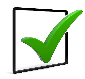 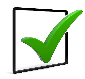 STEP-BD – Pre-Test
1. STEP-BD showed which of the following antidepressants to be effective in treating bipolar depression?
Paroxetine
Fluoxetine
Bupropion
All of the above
None of the above
2. Your patient with bipolar disorder in clinic wonders if he should be doing therapy in addition to his medications for bipolar disorder. What would be the best answer to his question based on evidence from STEP-BD?
A. “Only medications have been found to be effective in bipolar disorder”. 
B. “Therapy will not hurt you, but it probably won’t help either. I’m happy to refer you to see if it is the right option for you”. 
C. “Therapy shows improved outcomes on patients who are on mood stabilizers as well”. 
D. “I do not recommend therapy. It has been shown to harm people with bipolar disorder”.
STEP-BD – Case Study
Ms. G is a 33 yo woman
History of bipolar 1 disorder
Hospitalized 3 times for manic symptoms and one time for severe depression that resulted in active suicidal ideation
Symptoms have been well controlled for 4 years
Currently taking lithium 600 mg qam and 900 mg qhs with her most recent Li level 1.0. 
Presents with worsening depression, PHQ-9 score of 20 and answered “mostly every day” to question 9 on PHQ-9
No active suicidal plan but feels like she is starting to slip back into her severe depression, which scares her
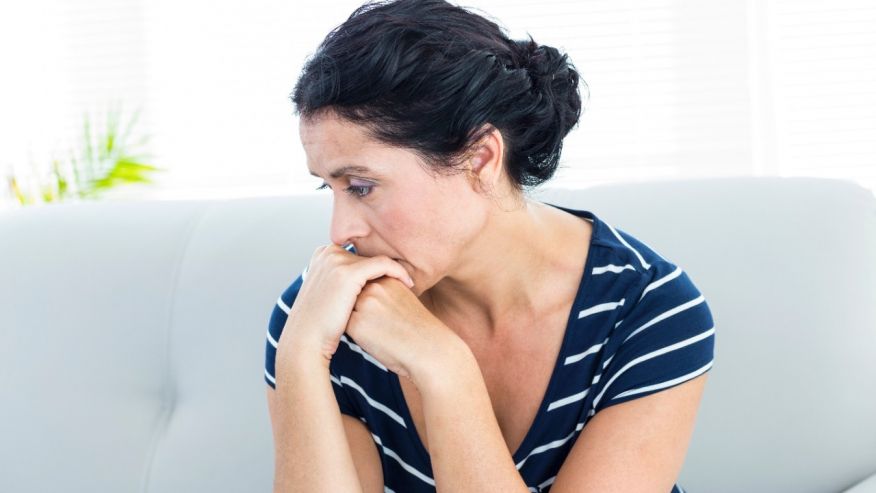 STEP-BD
What do you do to treat Ms. G’s depression?
STEP-BD
NIMH funded study to look at best practices in treating bipolar disorder
Had to have diagnosis of bipolar DO or cyclothymia    
Complicated study
Naturalistic practice
STEP-BD psychiatrist
20 hours of training with clinical pathways
3 Major RCTs within trial
Database used to look at course of disease and comorbidities
4th RCT was abandoned because of recruitment issues (looked at resistant mania)
STEP-BD
22 sites, 4361 patients
No pharmaceutical funding
Seen every 3 months for 2 years
Would be followed in ‘natural clinical setting’
Could be randomized into RCT arm, and then go back out into naturalized treatment
STEP-BD: Acute Depression and Antidepressants
Bupropion or Paroxetine vs. Placebo added to mood stabilizers (Li, Carbamazepine, or Valproic Acid)
Followed for 26 weeks
These two are not superior to placebo
Looking for ‘sustained recovery’ which was 8 weeks of normal mood
Equal amount (around 10%) of switching to mania
Only about 25% of patients had sustained recovery on mood stabilizer with bupropion/paroxetine or placebo
STEP-BD: Psychosocial Interventions
Compared brief psychosocial interventions to more intensive psychosocial interventions
1 year
Patients on medications already (requirement)
Intensive: CBT, interpersonal and social rhythm, or family-focused therapy
30 sessions that were 50 minutes over 9 month in intensive
Brief intervention was 3X50 minute session done over 6 weeks
Intensives psychosocial interventions worked better than brief interventions
STEP-BD: Augmentation in Depression
Addition of either lamotrigine, Risperdal, or inositol
16 weeks 
Difficult to get recovery
No medication worked, although lamotrigine showed a trend, as well as trend to Risperdal performing worse 
Only 66 subjects
STEP-BD: Other Observations
Only 48.5% of subject participants were well over their 2 year observed period.
Relapses for the other patients were most often depressed episodes.
Larger amount of patients with BAD diagnosed before age 13
1068 subjects before age 13, 1403 subjects with BAD diagnosed between 13-18 yo
Anxiety highly comorbid with BAD (31.9% of subjects) and affected course of BAD illness
ADHD comorbid at 9.5% overall with earlier ages of onset
STEP-BD: Other Observations
Predictors of suicide were found to be history of past suicide attempts and percent of days depressed in the past year
Lithium in this study did not seem more protective against suicide in this study
In fact Li prescribed more to suicidal patients, as were antipsychotics and antidepressants so more suicidality in this subset of patients
STEP-BD: Take Away Points
Bipolar depression is difficult to treat
Antidepressants do not help bipolar depression in most patients
Intensive therapies help bipolar depression
Anxiety disorders are common in bipolar disorder
Suicidality is common in bipolar disorder even with good treatment
Past attempts and days of depression in past year are best predictors of suicide
Case Review: Treatment Options
Ms. G is a 33 yo woman
History of bipolar 1 disorder
Hospitalized 3 times for manic symptoms and one time for severe depression that resulted in active suicidal ideation
Symptoms have been well controlled for 4 years
Currently taking lithium 600 mg qam and 900 mg qhs with her most recent Li level 1.0. 
Presents with worsening depression, PHQ-9 score of 20 and answered “mostly every day” to question 9 on PHQ-9
No active suicidal plan but feels like she is starting to slip back into her severe depression, which scares her
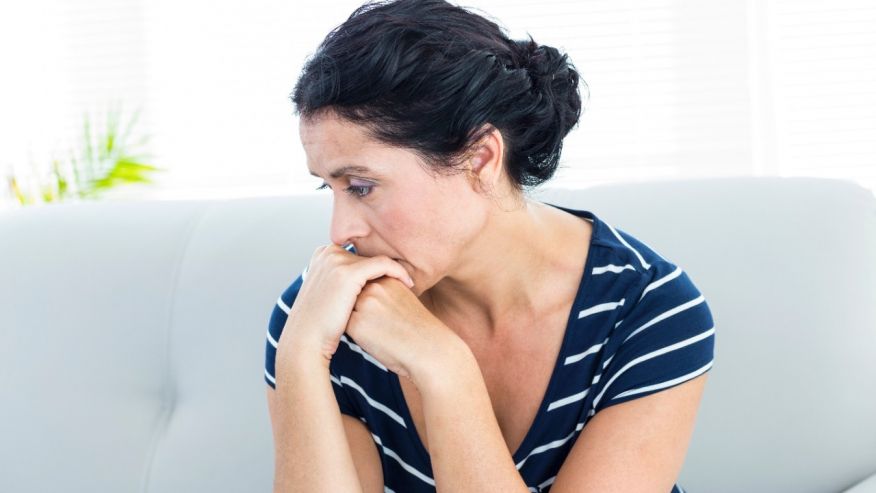 Case Review: Treatment Options
Medication Options:
Antidepressant likely not a good option 
Lamotrigine might be a good option?
Continue lithium
Intensive therapy as an option!
Screen for anxiety, as this is commonly co-morbid
Close follow-up: past suicide attempts is a big risk factor
Look at current hopelessness and strategies to improve this (are social factors contributing to hopelessness?)
STEP-BD Post-Test
1. STEP-BD showed which of the following antidepressants to be effective in treating bipolar depression?
Paroxetine
Fluoxetine
Bupropion
All of the above
None of the above
2. Your patient with bipolar disorder in clinic wonders if he should be doing therapy in addition to his medications for bipolar disorder. What would be the best answer to his question based on evidence from STEP-BD?
“Only medications have been found to be effective in bipolar disorder”. 
“Therapy will not hurt you, but it probably won’t help either. I’m happy to refer you to see if it is the right option for you”. 
“Therapy shows improved outcomes on patients who are on mood stabilizers as well”. 
“I do not recommend therapy. It has been shown to harm people with bipolar disorder”.
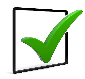 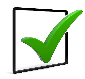 STAR*D Pre-Test
Which of the following is NOT an evidence based option for augmentation of response to an initial SSRI in patients with MDD?
CBT
Switch SSRI
Thyroid hormone
Buproprion (Wellbutrin)
Buspiron (Buspar)
With medication switches/augmentation what percentage of patients with depression will eventually achieve remission?
33%
45%
70%
85%
Case
‘Becky’ -- 46 WF whose family have been patients for several years, Husband died from cancer, adult child graduating and leaving for military
PMHx
Synthroid (last TSH nml)
GERD on PPI
Obese (BMI 40)
Joint pain/arthritis
Upset at triage, PHQ9 = 21
+tired, + insomnia, crying, + weight gain, stopped hobbies, written up at work, last few weeks on couch watching ‘crappy tv’
Hx of mood sx following delivery -> was on fluoxetine
Denies SI or access to weapons
Denies drugs or smoking, occ EtOH
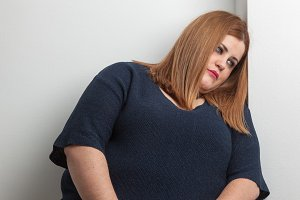 Case cont.--
SSRI started
2-3 week f/u PHQ9 is 18
2 month f/u PHQ-9 is 15
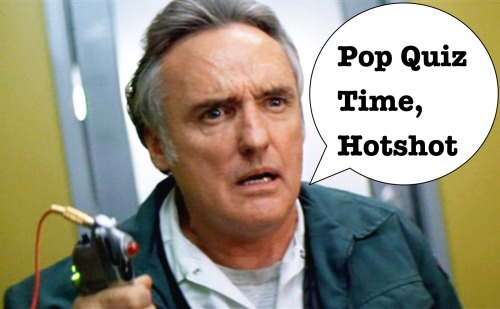 STAR*D
Study Population:   4,041 subjects (18-75 with unipolar MDD w/o psychosis) from 41 centers across the USA (18 primary care and 23 psychiatric) scoring at least 14 on HDRS (mod depression) and self-refer for treatment

Study Endpoints:  Depression remission on QIDS-SR scale and clinician/patient self report of response
Citalopram
Switch
Augment
Bupropion-SR
Sertraline
CBTa
Venlafaxine-XR
Bupropion
Buspirone
CBTa
Augmentc
Switch
T3
Mirtazapine
Nortriptyline
Lithium
Switch
Tranylcypromine
Venlafaxine-XR + Mirtazapine
STAR*D
Criticism:
Open label design without placebo control
HDRS vs QIDS-SR
Insufficient enrollment/power to reach statistical significance across all steps
STAR*D Post-Test
Which of the following is NOT an evidence based option for augmentation of response to an initial SSRI in patients with MDD?
CBT
Switch SSRI
Thyroid hormone
Buproprion (Wellbutrin)
Buspiron (Buspar)
With medication switches/augmentation what percentage of patients with depression will eventually achieve remission?
33%
45%
70%
85%
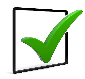 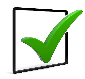